The Glory Set Before Him
 
Anticipation worse than the event
“It was nothing” - afterwards
For the glory set before Him
	Heb. 12:1-3
	John 17:5
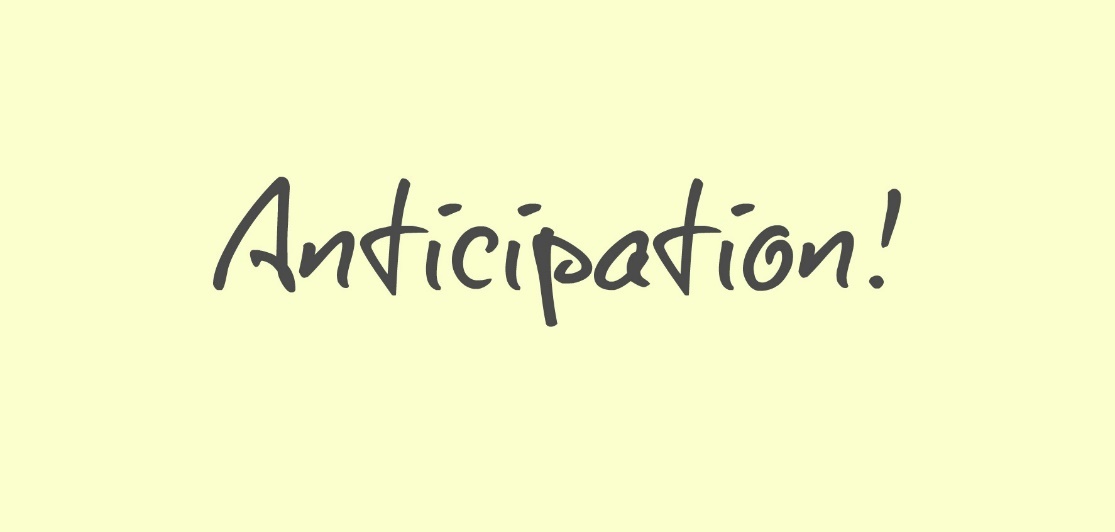 BEFORE:
Sought to stone Him - John 10:31; 
	John 10:39  
No place to lay His head - Luke 9:58;  
	Matt. 17:24-27  
Betrayed by one of His own - Luke 22:48  
Angry mob - Matt. 26:47  
Prophecies - Luke 18:31-33 
Abandonment – Mark 14:41;
	Mark 14:50
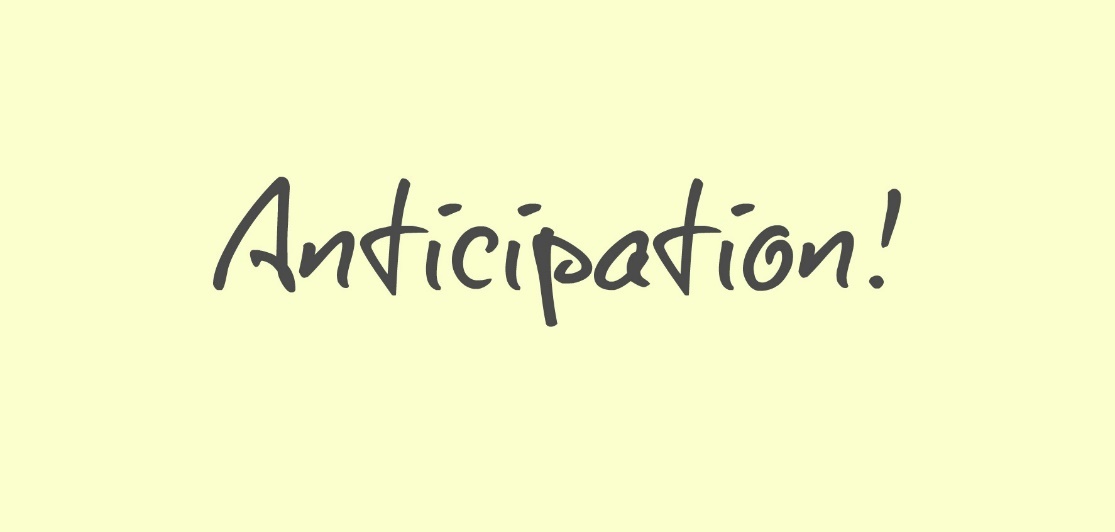 Humiliation - Mark 15:17-20  
Mocking - Luke 22:63-65  
Scourging - Mark 15:15  
Trial - Luke 23:10-11  
	Mark 14:56-65
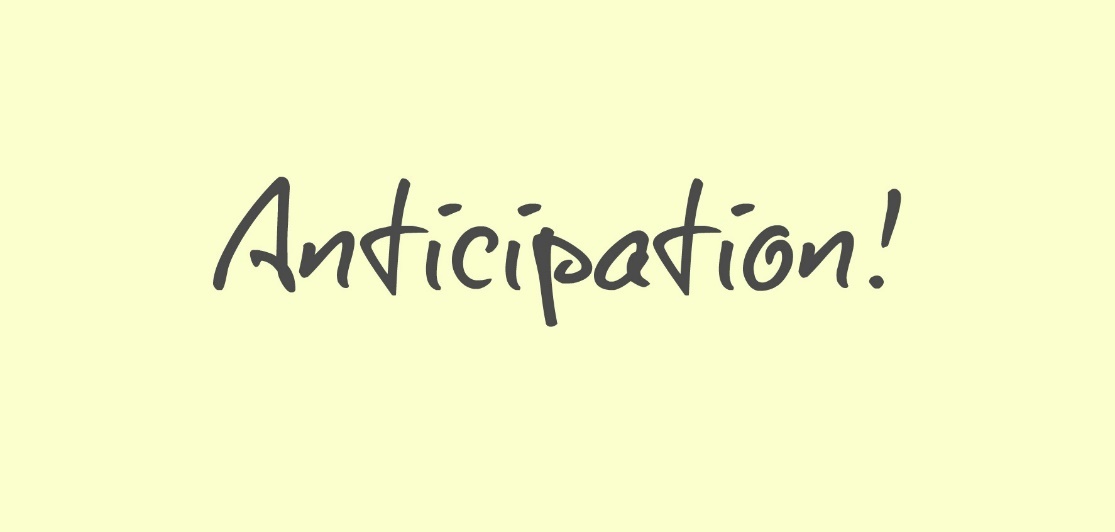 Journey to cross - John 19:17; Luke 23:26  
Crucifixion - Luke 23:35-37 
Mocking - Mark 15:29-32  
Yielding His will - Luke 22:41-44  
Death - Mark 15:37; Luke 23:46
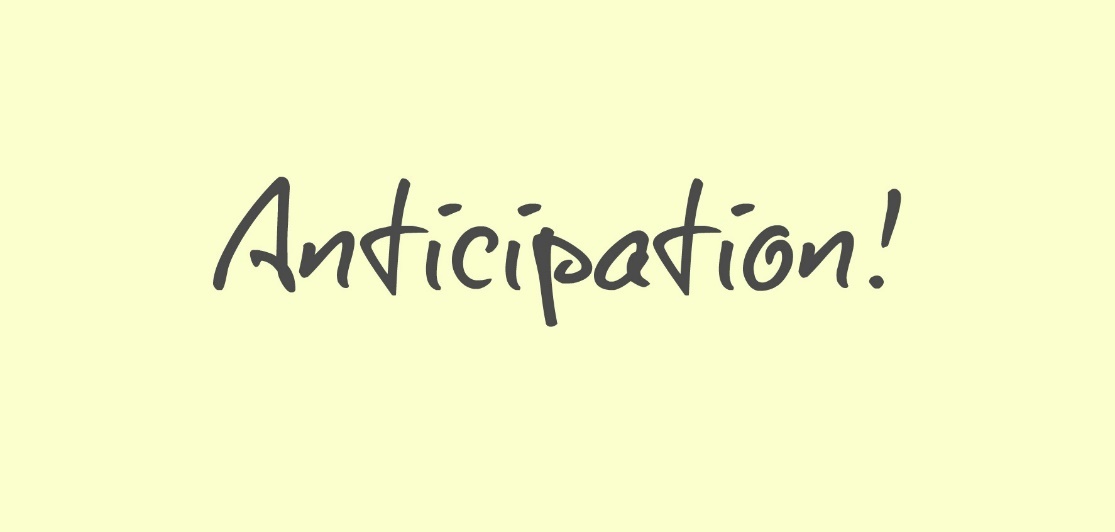 AFTER:
Joy of giving hope - John 20:14-20
Ascension - Acts 1:9-11  
Sit at the Father’s right hand - Mark 16:19;  
	Heb. 10:12;  Pet. 3:22  
Reunion with the Father
Approval of the Father - Acts 2:22  
His glory – Heb. 1:3; John 12:28
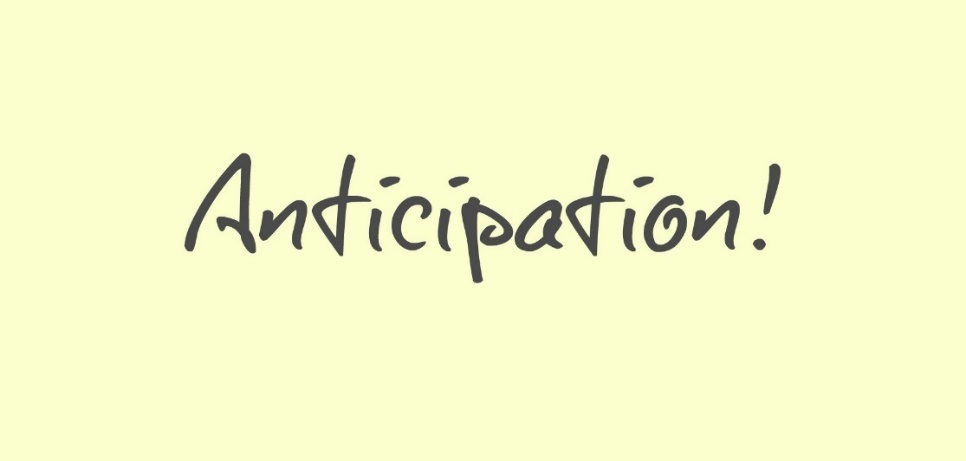 Before:
Physical trials of life – sickness, poverty,  	betrayal, persecution
Spiritual trials of life – hatred, betrayal, 	persecution
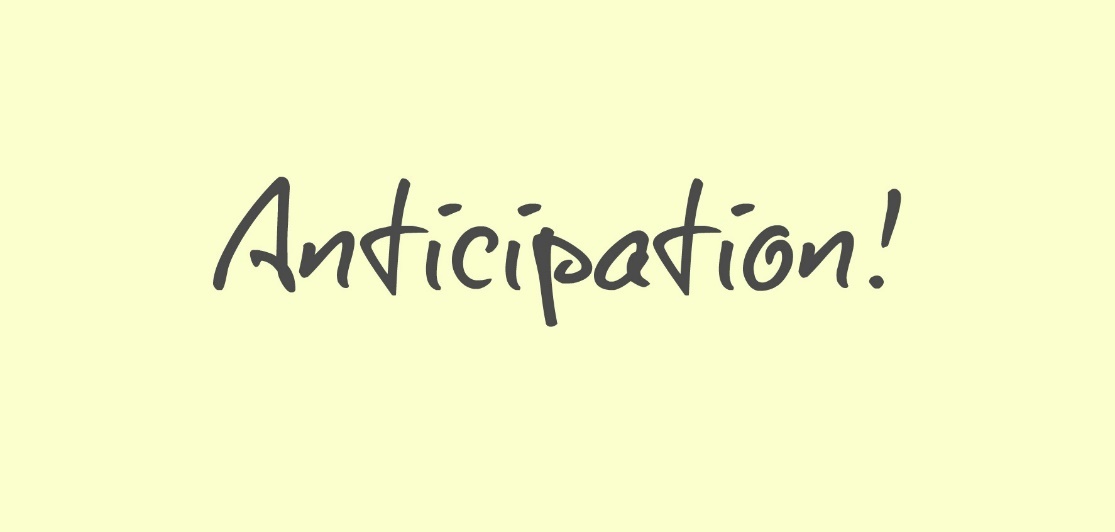 After:
“Welcome” to heaven – Matt. 25:34  
In God’s presence – for eternity 
Eternally in God’s presence – vs. eternal banishment & punishment 
No cares, worries, sorrows, 
		tears – Rev. 21:4
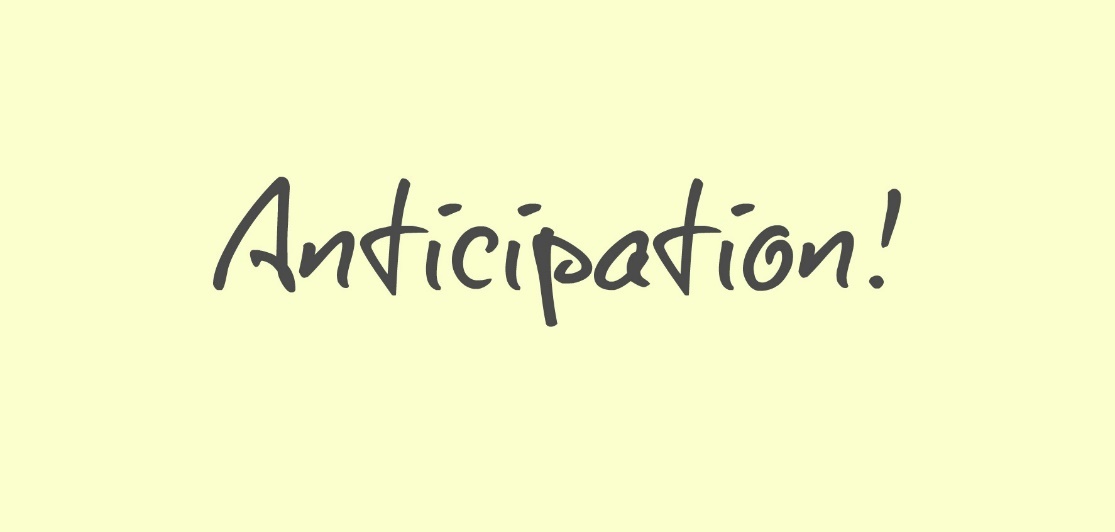